In which sentence would you need the following words?

的，个，您，们
您
们
个
的
ma
Question word – When you are expecting “yes/no” answer.
吗
Examples:
Are you a student?
2. Is this your book?
3.Are you American?
“是，吗”questions:
Is this your book bag?
This is your book bag ma?
zhè  shì  nǐ  de shū  bāo  ma?
这是你的书包吗？
“是，吗”answers:
shì
bú  shì
Yes/am/is/are
No/am not/is not/are not
是
不是
“是，吗”answers: YES.
Yes, this is my book bag.
shì , zhè  shì  wǒ  de shū  bāo .
是，这是我的书包。
“是，吗”answers: NO.
No , this is not my book bag.
bú  shì , zhè   bú  shì   wo  de shū  bāo.
不是，这不是我的书包。
“是，吗”questions:
Is he your dad?
He is your dad ma?
ta  shì  nǐ  de ba ba ma?
他是你的爸爸吗？
“是，吗”answers:
shì
bú  shì
Yes/am/is/are
No/am not/is not/are not
是
不是
“是，吗”answers: YES.
Yes, he is my dad.
shì , ta  shì  wǒ  de ba ba .
是，他是我的爸爸。
“是，吗”answers: NO.
No , he is not my dad.
bú  shì , ta   bú  shì   wo  de ba ba.
不是，他不是我的爸爸。
USE Feng lao shi’s colored notes on the promethium board!!!
Speaking Task (QUIZ)
Sentence Structures:
1,2,3
A：___是___    ___吗？
If             is 是：
B：是， ___是___    ___。

If             is 不是：
B：不是，___不是___    ___。

4,5,6
A：___是___    ___吗？
If             is 是：
B：是， ___是 我的    ___。

If             is 不是：
B：不是， ___不是我的    ___。
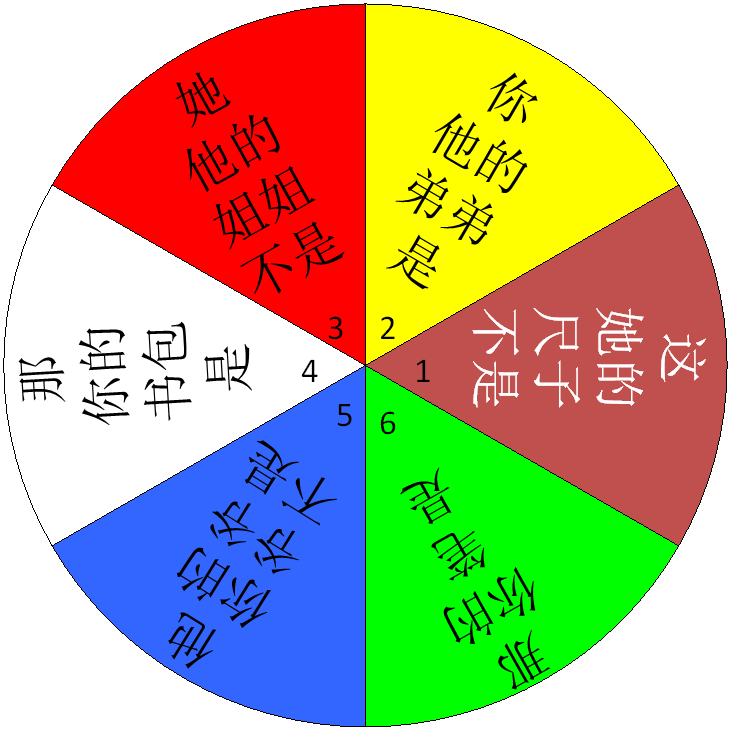 Writing Task: (ON YOUR NOTEBOOK PAPER)
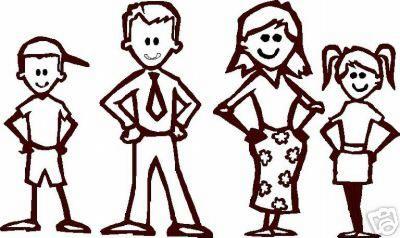 妈妈
1. Make up 4 family members including yourself.
我
2. Make a dialog using the following structures:
妹妹
Example:
爸爸
A: Is this you?
This is you 吗?
B: Yes, this is me.
是, this is me.
A: They are … and …。( 2 members)
They are …和…。
B: Is she/ he your…? 
( the other member, needs to be the wrong title)
She/he is your…吗？
A: No, she/he is my…。
不是， She/he is my…。
B: How old are you?
You how old?
A: I am … years old. I number 岁。
A: Is this you？
B: Yes, this is me.
A: They are my mom and dad.
B: Is she your older sister?
A: No, she is my younger sister.
B: How old are you？
A: I am six years old.
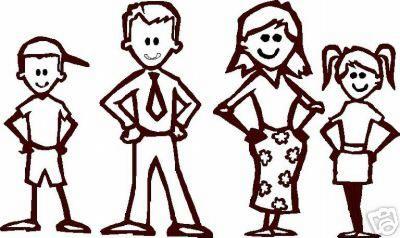 妈妈
1. Make up 4 family members including yourself.
我
妹妹
2. Make a dialog using the following structures:
Example:
爸爸
A: 这是你吗？
A: Is this you?

B: Yes, this is me.

A: They are … and …。( 2 members)

B: Is she/ he your…? ( the other member, needs to be the wrong title)
A: No, she/he is my…。

B: How old are you?

A: I am … years old.
B: 是，这是我。
A: 他们是我的妈妈和爸爸。
B: 她是你的姐姐吗？
A: 不是，她是我的妹妹。
B: 你几岁？
A: 我六岁。